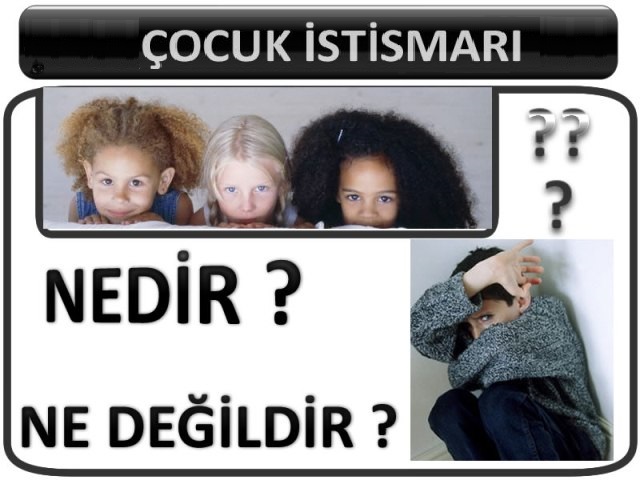 ÇOCUK İSTİSMARI
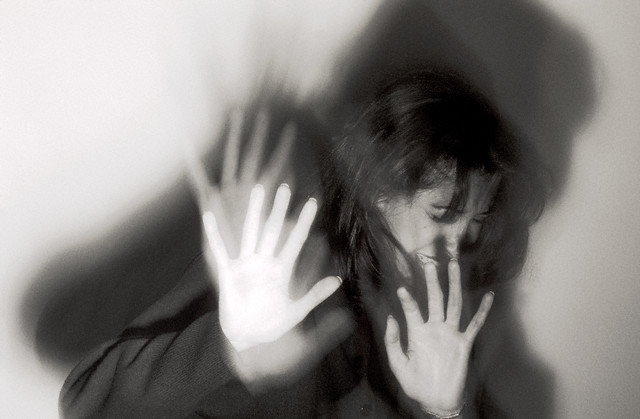 ÇOCUK İSTİSMARI NE DEMEKTİR ?
Çocuk istismarı, çocukların başta anne-babaları olmak üzere, kendilerine bakmakla yükümlü kimseler ve diğer yetişkinler tarafından fiziksel,duygual,zihinsel veya cinsel gelişimlerini engelleyen yada bedenen veya ruh sağlığına zarar veren, kaza sonucu olmayan, durumlarla karşıkarşıya bırakılmasıdır.
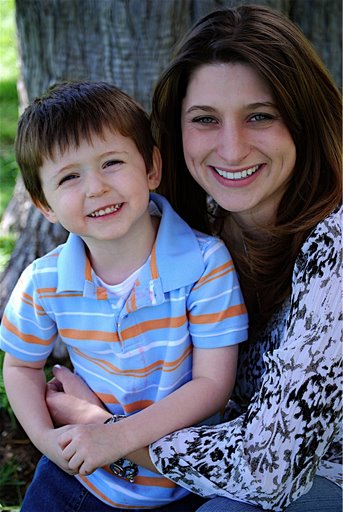 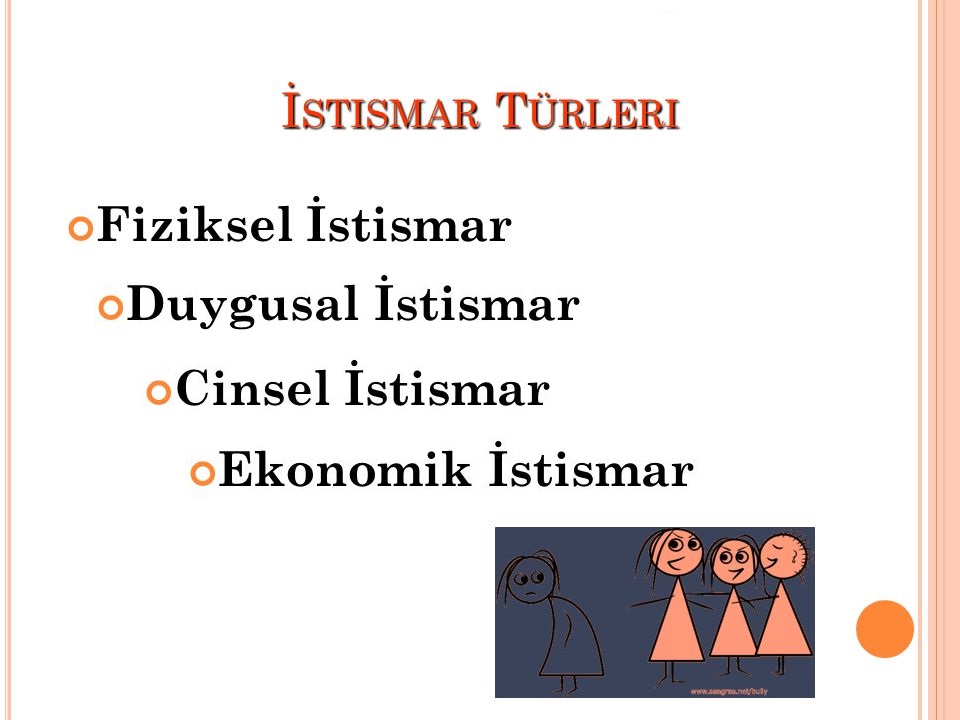 FİZİKSEL İSTİSMAR
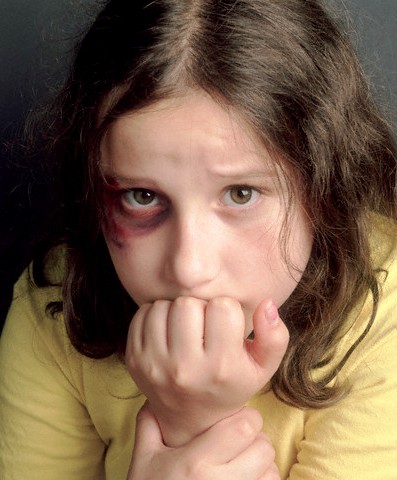 Bir kaza olmaksızın fiziksel travma yada yaralanmalarla sonuçlanan herhangi bir davranış biçimi olarak tanımlanır.
Ensık rastlanan şekli dayaktır.
FİZİKSEL İSTİSMAR
Genelde disiplin ve cezalandırma amacıyla uygulandığı görülmektedir. Özellikle deri, iskelet sistemi ve ya merkezi
sinir sistemi etkilenir. Diğer organlarda büyük oranda zarar görebilir.
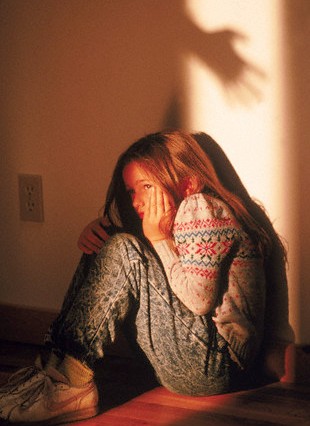 DUYGUSAL İSTİSMAR
Duygusal istismar kişiye duygusal yada ruhsal sağlığını tehlikeye atacak derecede ağır sözlü tehditler yapılması, alay edilmesi yada küçük düşürücü
yorumlarda bulunulması, eleştirilmesi, aşağılanması olarak tanımlanabilir.
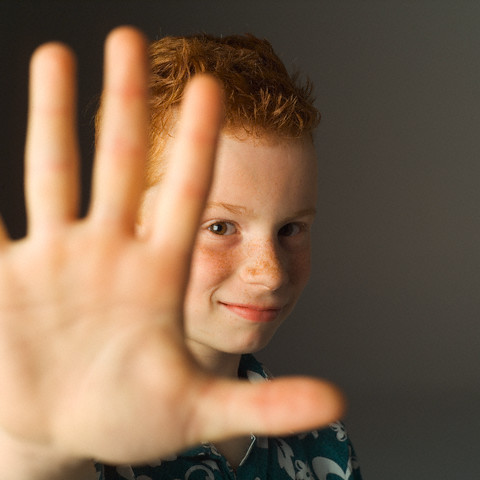 DUYGUSAL İSTİSMAR
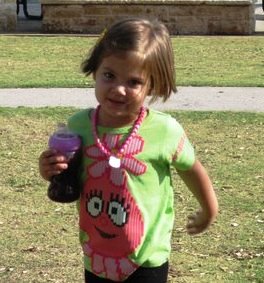 Çocuğu her konuda suçlayarak günah keçisi haline getirme,    Genel olarak reddedici ve düşmanca tavır,  Katı biçimde cezalandırma,
CİNSEL İSTİSMAR (TACİZ)
Çocuğun bir erişkinin cinsel gereksinim ya da isteklerinin doyumu için cinsel nesne olarak kullanılması ya da kullanılmasına göz yumulması  şeklinde tanımlanmaktadır.
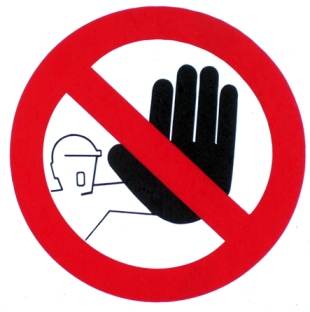 1. DOKUNMA OLMAKSIZIN YAPILAN İSTİSMAR
Cinsel konularda konuşup, çocuğu şaşırtmak, onda korku, bunalım, huzursuzluk yaratmak bu kapsamda ele alınmaktadır. Açık saçık telefon konuşmaları, teşhirciler, röntgenciler doğrudan bir tehlike oluşturmasalar da yarattıkları korku ve huzursuzluklarla çocuğa zarar vererek  onu istismar etmiş olmaktadırlar.
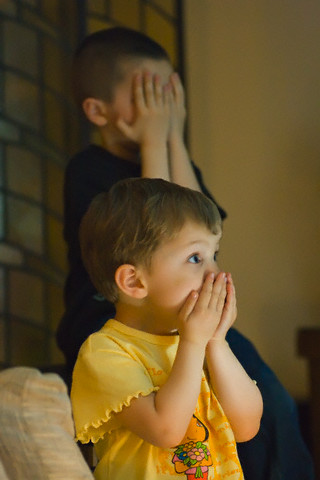 3. ŞİDDET KULLANARAK YAPILAN İSTİSMAR
Şiddet kullanılarak cinsel amaçla çocuğa dokunulduğunda üçüncü grup cinsel istismar söz konusu olmaktadır. Şiddet kullanılarak yapılan istismar içinde tecavüz ve öldürme de yer almaktadır. Çocukta yaşam boyu sürebilecek ve tedavi gerektirecek bir zedelenme oluşturmakta ve hemen müdahale gerektirmektedir.
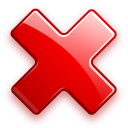 CİNSEL İSTİSMAR İLE İLGİLİ DOĞRULAR VE YANLIŞLAR
NELERDİR ?
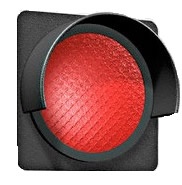 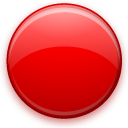 Çocuğu istismar eden kişi her zaman yabancı biridir. YANLIŞ
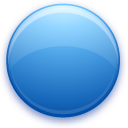 Aile içinden, o çocuğu tanıyan bir kişi  olabilir. DOĞRU
Hangi anne- babanın istismar yapıp yapmadığını bilmek mümkündür .
YANLIŞ
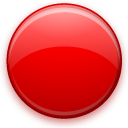 Sosyo-ekonomik ve eğitim düzeyi iyi ailelerde de istismar olabilir.
DOĞRU
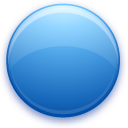 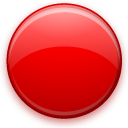 Her istismar çok zararlı değildir. YANLIŞ
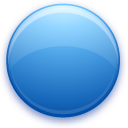 Bu nedenle de  istismar vakalarının tedavisi önemlidir. DOĞRU
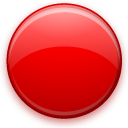 Çocuğuna istismar uygulayan anne- baba çocuğunu sevmiyordur. YANLIŞ
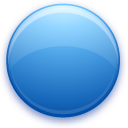 Çocuğunu seven anne babalarda istismar edebilir.  DOĞRU
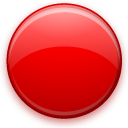 Tüm istismar edenler erkektir . YANLIŞ
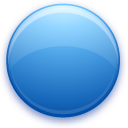 Kadınlar da istismar edebilir. DOĞRU
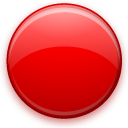 Sadece kız çocukları cinsel istismara uğrar. YANLIŞ
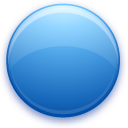 Erkek çocuklar da cinsel istismara uğrar.  DOĞRU
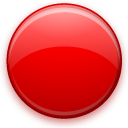 İstismara uğrayan kişiler tedavi edilemez. YANLIŞ
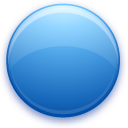 Tedavi edilebilir.  DOĞRU
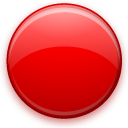 Tedavi gereği yoktur, zaman herşeyin üstesinden gelecektir. YANLIŞ
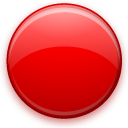 Benim toplumumda istismar yoktur. YANLIŞ
Cinsel istismarın her derecesi için akılda tutulması gerekenler
Kimse cinsel istismara maruz kalmak istemez.
Kimse cinsel istismarı hak etmez.
Hiçbir davranış cinsel istismar için neden olarak gösterilemez.
Her tür cinsel istismar kanunlar ve toplum önünde suçtur. Bütün toplumlarda nefretle karşılanır.
Suçu Bildirim Yükümlülüğü
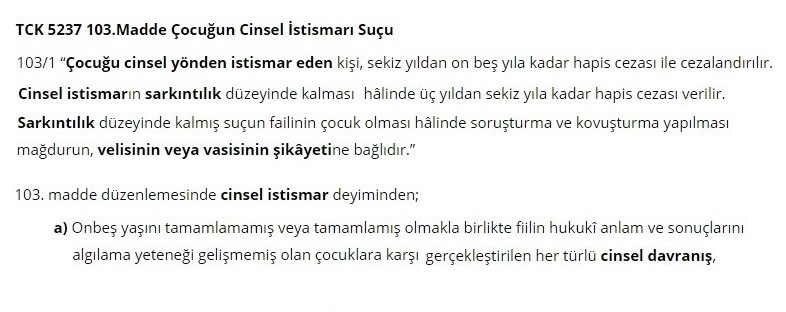 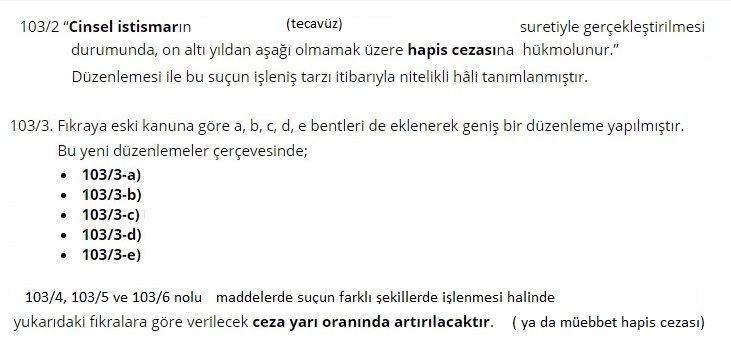 ANAYASAMIZA VE DİĞER BİRÇOK ÜLKENİN ANAYASASINA GÖRE 18 YAŞ ALTI HER BİREY ÇOCUK OLARAK NİTELENDİRİLİR.